LECTURE 10: EXPECTATION MAXIMIZATION (EM)
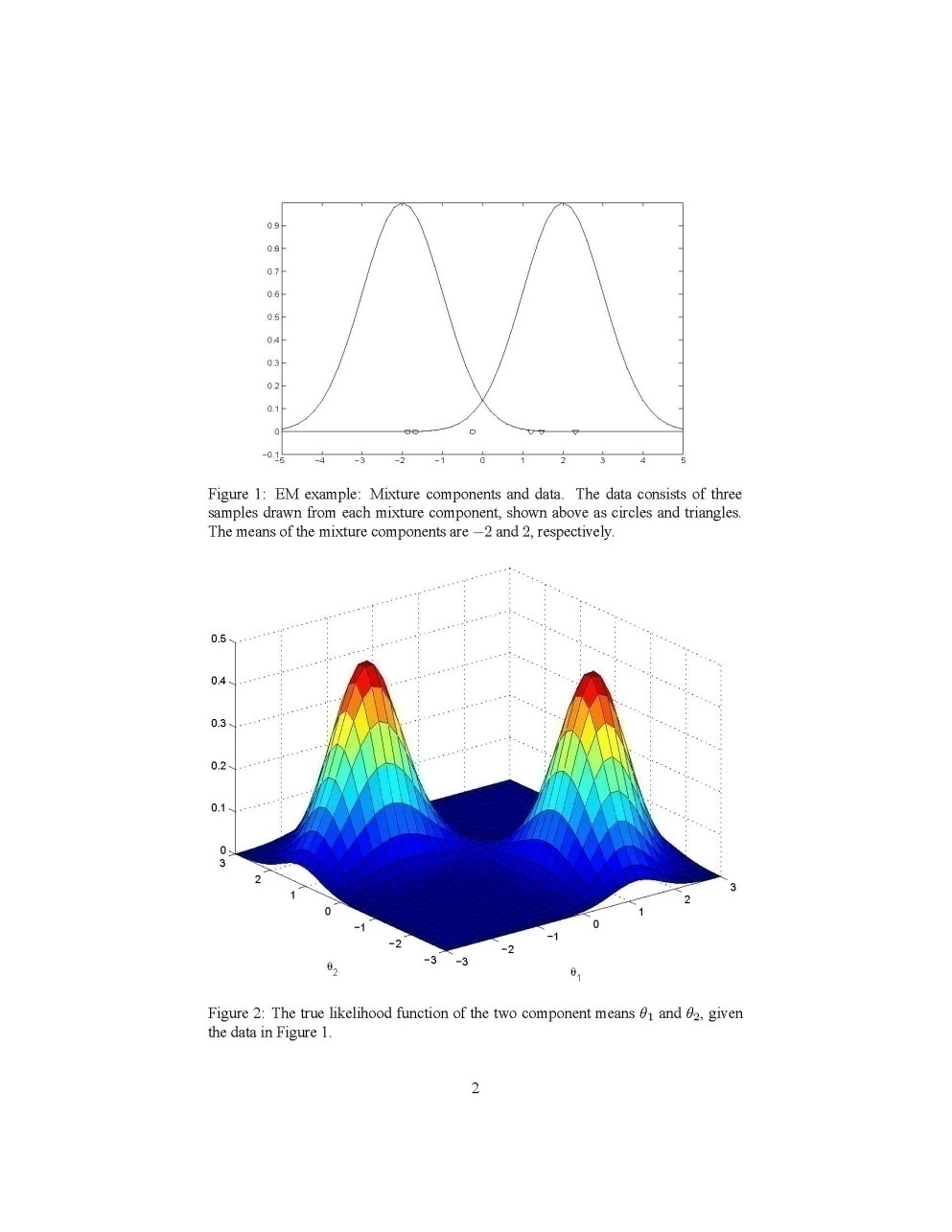 Objectives:Jensen’s Inequality (Special Case)EM Theorem ProofEM Example – Missing DataApplication: Hidden Markov Models
Resources:Wiki: EM HistoryT.D.: Brown CS TutorialUIUC: TutorialF.J.: Statistical Methods
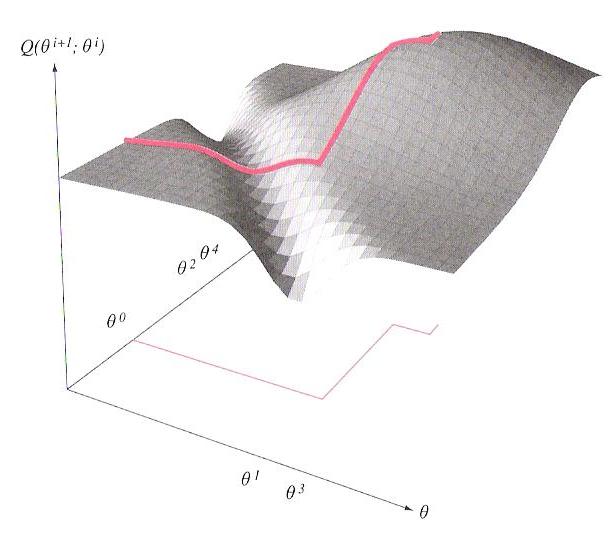 The Expectation Maximization Algorithm (Preview)
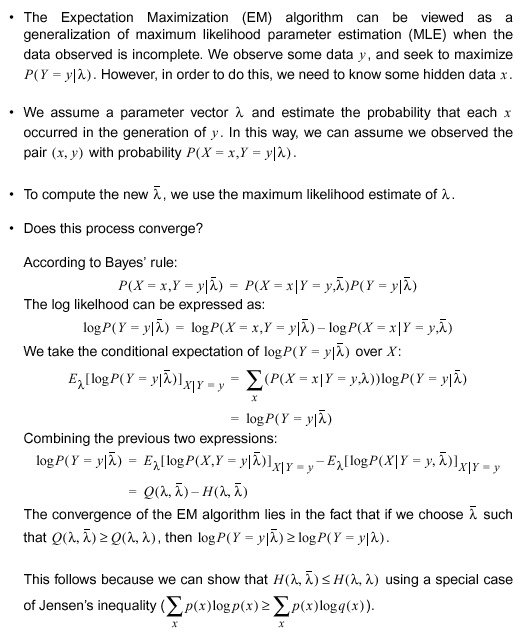 The Expectation Maximization Algorithm (Cont.)
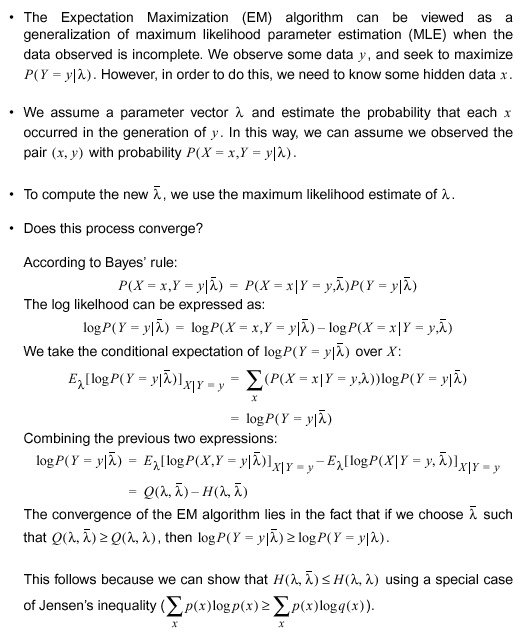 The Expectation Maximization Algorithm
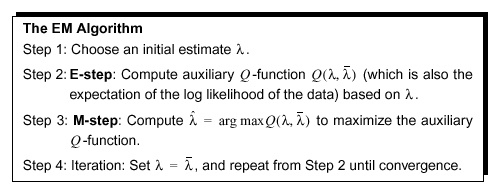 Synopsis
Expectation maximization (EM)  is an approach that is used in many ways to find maximum likelihood estimates of parameters in probabilistic models.
EM is an iterative optimization method to estimate some unknown parameters given measurement data.  Used in a variety of contexts to estimate missing data or discover  hidden variables.
The intuition behind EM is an old one: alternate between estimating the unknowns and the hidden variables. This idea has been around for a long time. However, in 1977, Dempster, et al., proved convergence and explained the relationship to maximum likelihood estimation.
EM alternates between performing an expectation (E) step, which computes an expectation of the likelihood by including the latent variables as if they were observed, and a maximization (M) step, which computes the maximum likelihood estimates of the parameters by maximizing the expected likelihood found on the E step. The parameters found on the M step are then used to begin another E step, and the process is repeated.
This approach is the cornerstone of important  algorithms such as hidden Markov modeling and discriminative training, and has been applied to fields including human language technology and image processing.
Special Case of Jensen’s Inequality
Lemma: If p(x) and q(x) are two discrete probability distributions, then:
with equality if and only if p(x) = q(x) for all x.
Proof:
The last step follows using a bound for the natural logarithm:                   .
Special Case of Jensen’s Inequality
Continuing in efforts to simplify:
We note that since both of these functions are probability distributions, they must sum to 1.0. Therefore, the inequality holds.
The general form of Jensen’s inequality relates a convex function of an integral to the integral of the convex function and is used extensively in information theory.
The EM Theorem
Theorem: If                                                                     then                       .
Proof: Let y denote observable data. Let              be the probability distribution of y under some model whose parameters are denoted by    .Let           be the corresponding distribution under a different setting    .Our goal is to prove that y is more likely under     than      .Let t denote some hidden, or latent, parameters that are governed by the values of     . Because               is a probability distribution that sums to 1, we can write:
Because we can exploit the dependence of y on t and using well-known properties of a conditional probability distribution.
Proof Of The EM Theorem
We can multiply each term by “1”:
where the inequality follows from our lemma.
Explanation: What exactly have we shown? If the last quantity is greater than zero, then the new model will be better than the old model. This suggests a strategy for finding the new parameters, θ: choose them to make the last quantity positive!
Discussion
If we start with the parameter setting    , and find a parameter setting     for which our inequality holds, then the observed data, y, will be more probable under     than    .
The  name Expectation Maximization comes about because we take the expectation of              with respect to the old distribution              and then maximize the expectation as a function of the argument     .
Critical to the success of the algorithm is the choice of the proper intermediate variable, t, that will allow finding the maximum of the expectation of                                  .
Perhaps the most prominent use of the EM algorithm in pattern recognition is to derive the Baum-Welch reestimation equations for a hidden Markov model.
Many other reestimation algorithms have been derived using this approach.
Example: Estimating Missing Data
Consider a data set with a missing element:
Let us estimate the value of the missing point assuming a Gaussian model with a diagonal covariance and arbitrary means:
Expectation step:
	Assuming normal distributions as initial conditions, this can be simplified to:
Example: Gaussian Mixtures
An excellent tutorial on Gaussian mixture estimation can be found at J. Bilmes, EM Estimation
An interactive demo showing convergence of the estimate can be found atI. Dinov, Demonstration
Introduction To Hidden Markov Models
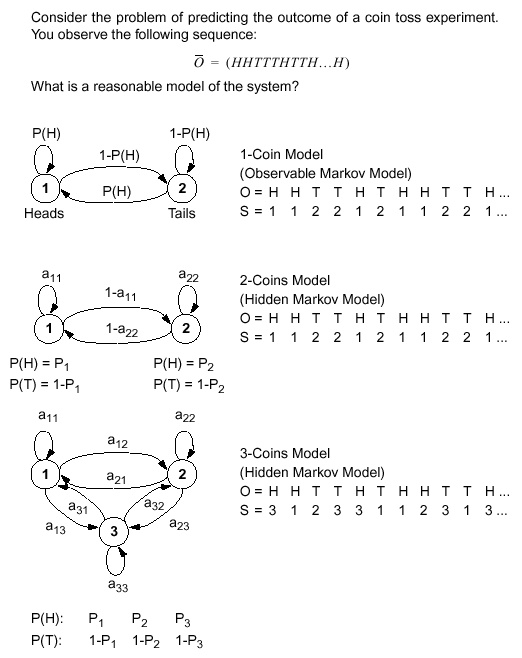 Introduction To Hidden Markov Models (Cont.)
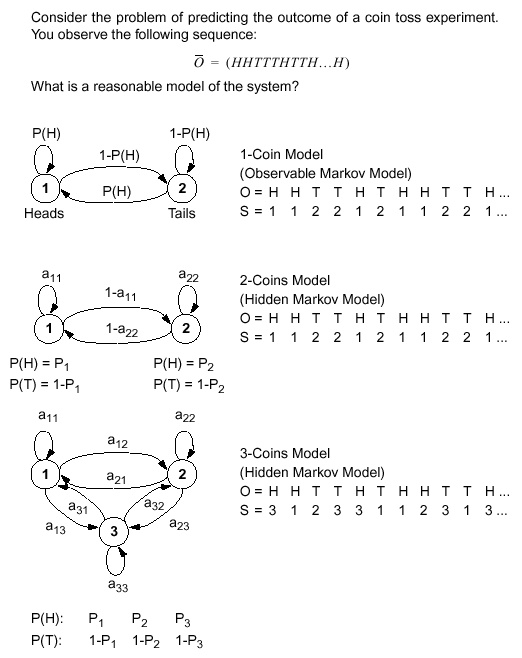 Introduction To Hidden Markov Models (Cont.)
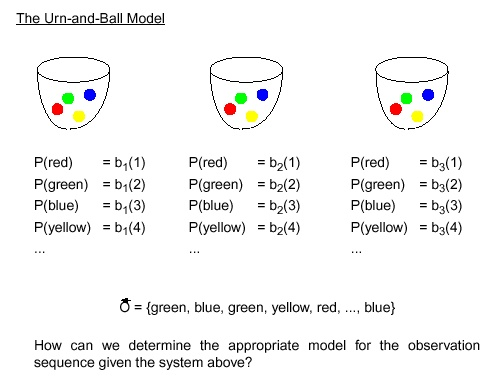 Summary
Expectation Maximization (EM) Algorithm: a generalization of Maximum Likelihood Estimation (MLE) based on maximization of a posterior that data was generated by a model. EM is a special case of Jensen’s inequality. 
Jensen’s Inequality: describes a relationship between two probability distributions in terms of an entropy-like quantity. A key tool in proving that EM estimation converges.
The EM Theorem: proved that estimation of a model’s parameters using an iteration of EM increases the posterior probability that the data was generated by the model.
Demonstrated an application of the EM Theorem to the problem of estimating  missing data point.
Explained how EM can be used to reestimate parameters in a pattern recognition system.
Introduced the concept of a hidden Markov model and explained how we will use EM to estimate the parameters of this model.